ЗАСЕДАНИЕ ПРАВИТЕЛЬСТВА МУРМАНСКОЙ ОБЛАСТИ
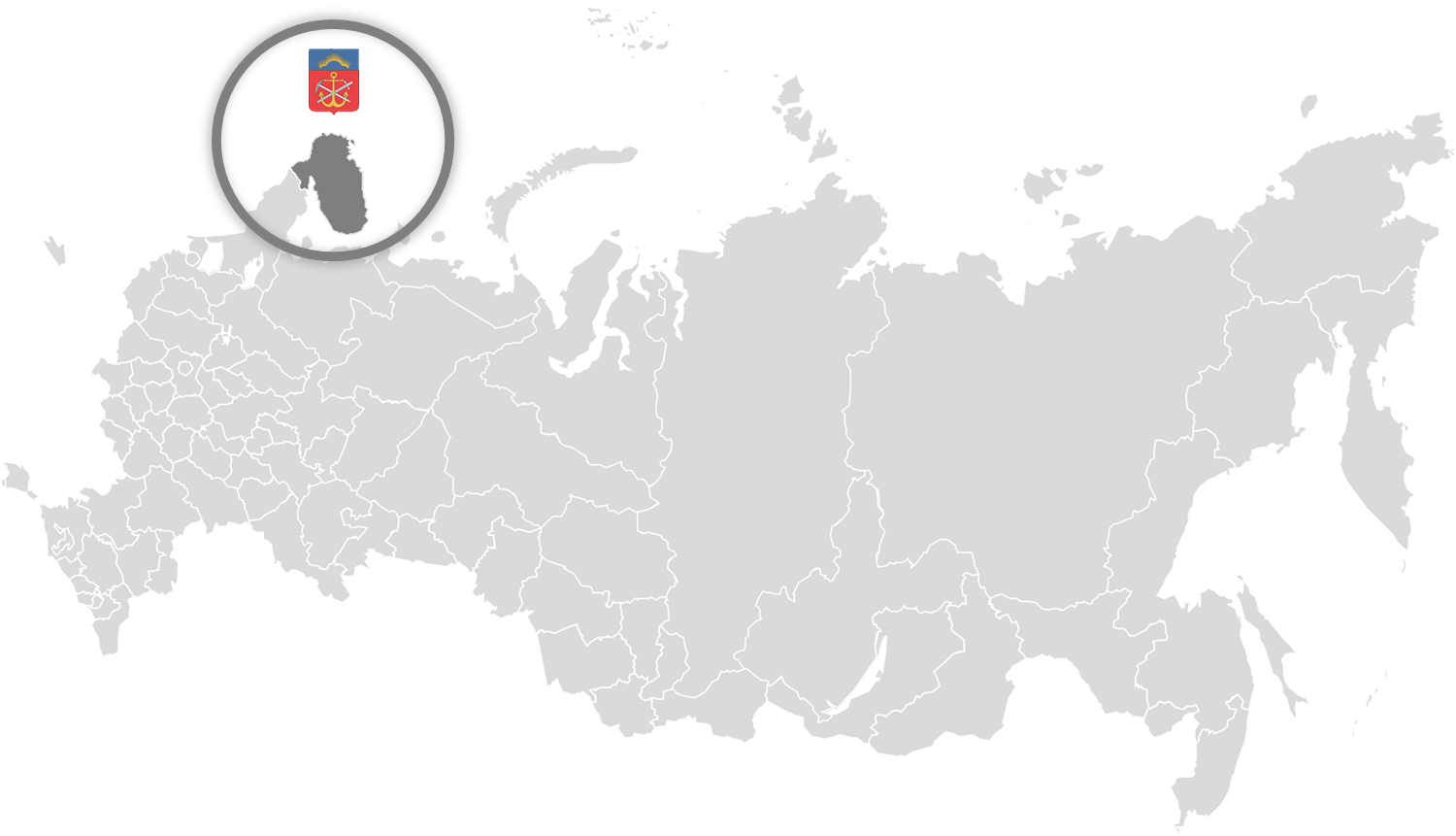 18 февраля 2016 года
 г. Мурманск
Об организации медицинского обеспечения и допуска к соревнованиям лиц, проходящих спортивную подготовку и обучающихся по общеобразовательным программам дополнительного образования в сфере физической культуры и спорта
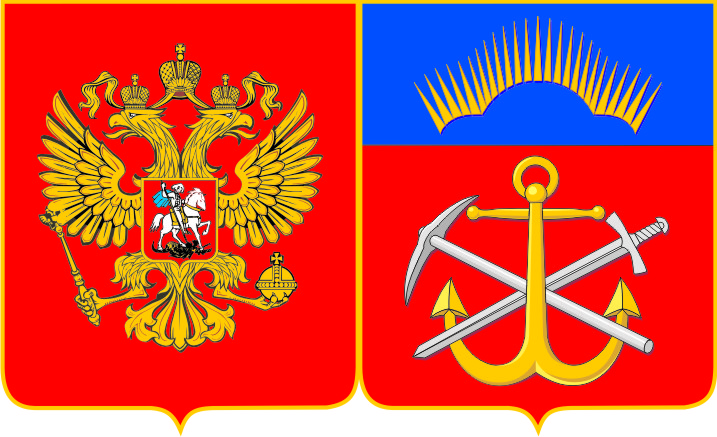 Председатель Комитета 
по физической культуре 
и спорту Мурманской области     
С.И. Наумова
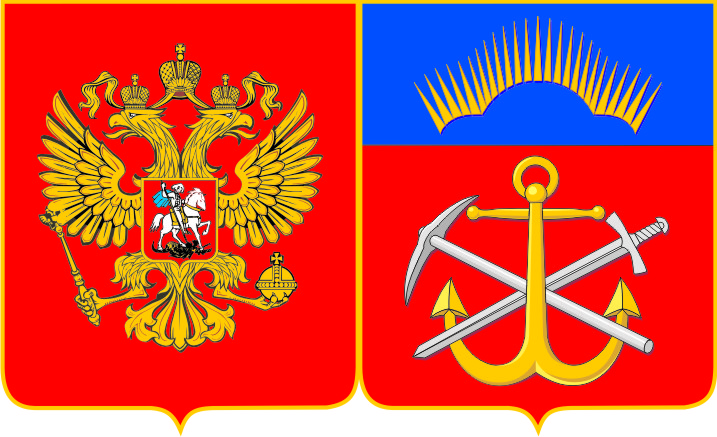 УЧРЕЖДЕНИЯ СФЕРЫ ФИЗИЧЕСКОЙ КУЛЬТУРЫ И СПОРТА 
МУРМАНСКОЙ ОБЛАСТИ
2
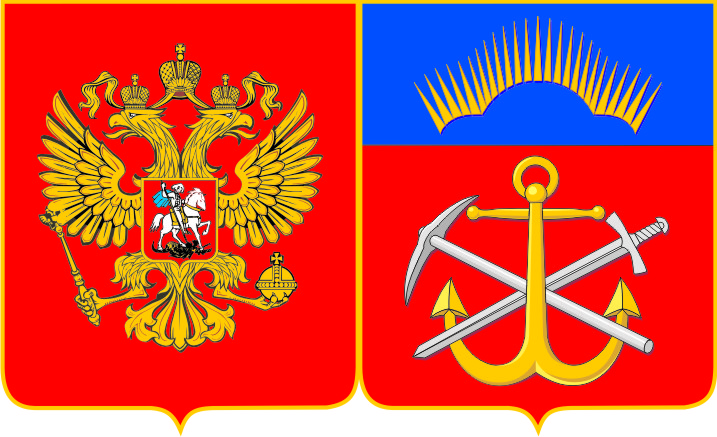 ЧИСЛЕННОСТЬ ЗАНИМАЮЩИХСЯ В УЧРЕЖДЕНИЯХ СФЕРЫ 
ФИЗИЧЕСКОЙ КУЛЬТУРЫ И СПОРТА МУРМАНСКОЙ ОБЛАСТИ
3
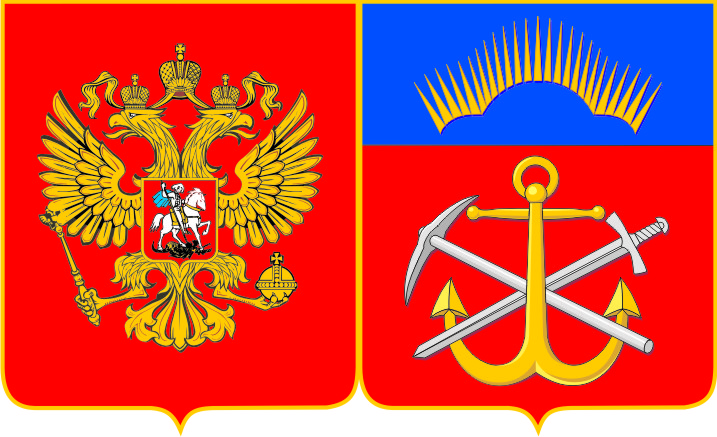 ЧИСЛЕННОСТЬ занимающихся в учреждениях 
сферы физической культуры и спорта 
Мурманской области обеспеченных 
медицинским обслуживанием
4
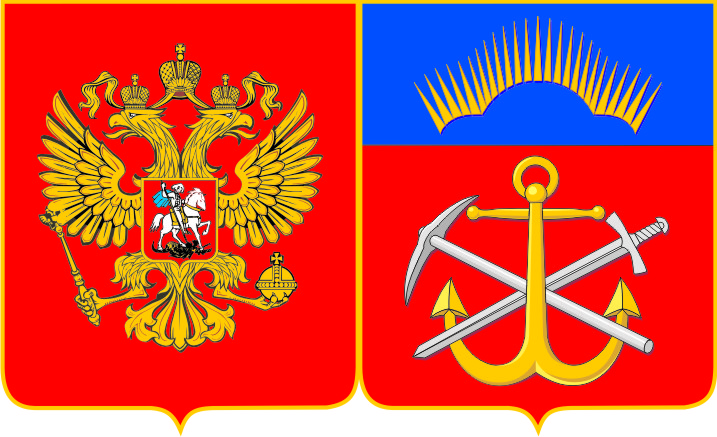 Учреждения сферы физической культуры и спорта 
Мурманской области не заключившие договоры 
на медицинское обслуживание
5
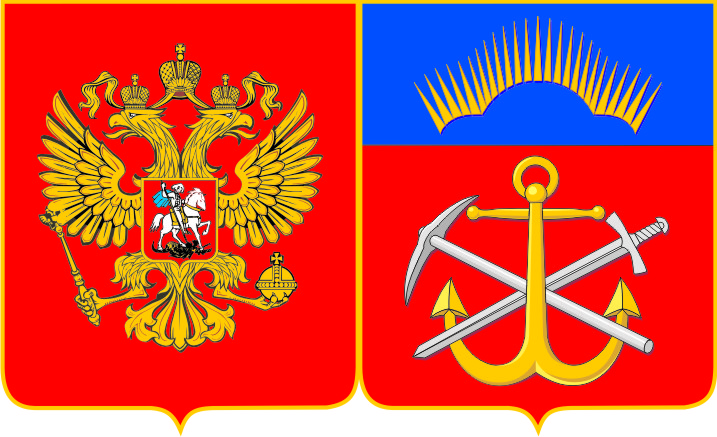 Динамика численности спортсменов 
прошедших медицинское обследование
6
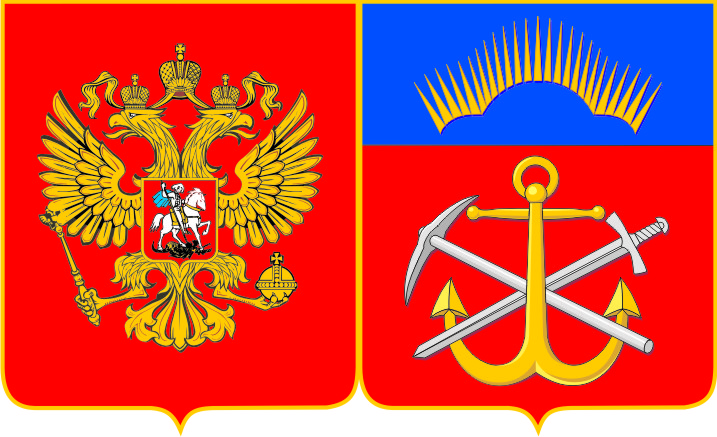 Финансовые затраты на медицинское обеспечение 
в разрезе муниципальных образований
Муниципалитеты с отсутствием финансирования на медицинское обеспечение 
в 2015 и 2016 годах: Кольский район, Печенгский район, ЗАТО Заозерск.
7
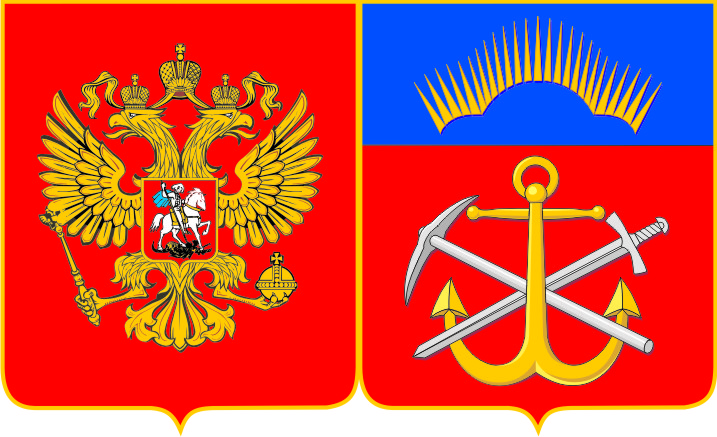 Муниципальные образования Мурманской области 
учреждения которых не заключили договоры 
на медицинское обслуживание
8
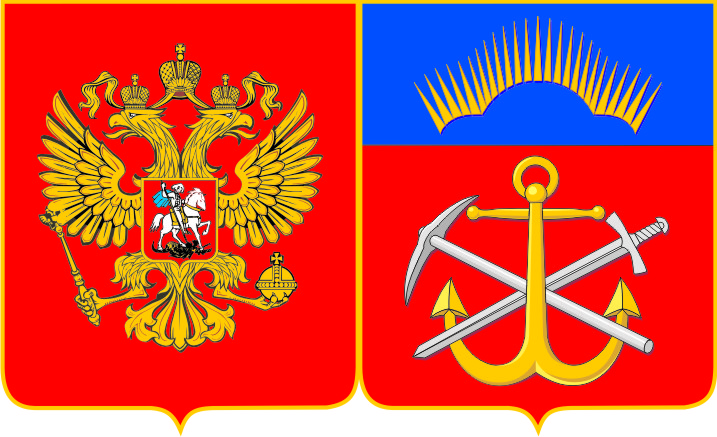 РАСХОДЫ НА МЕДИЦИНСКОЕ ОБЕСПЕЧЕНИЕ
9
ЗАСЕДАНИЕ ПРАВИТЕЛЬСТВА МУРМАНСКОЙ ОБЛАСТИ
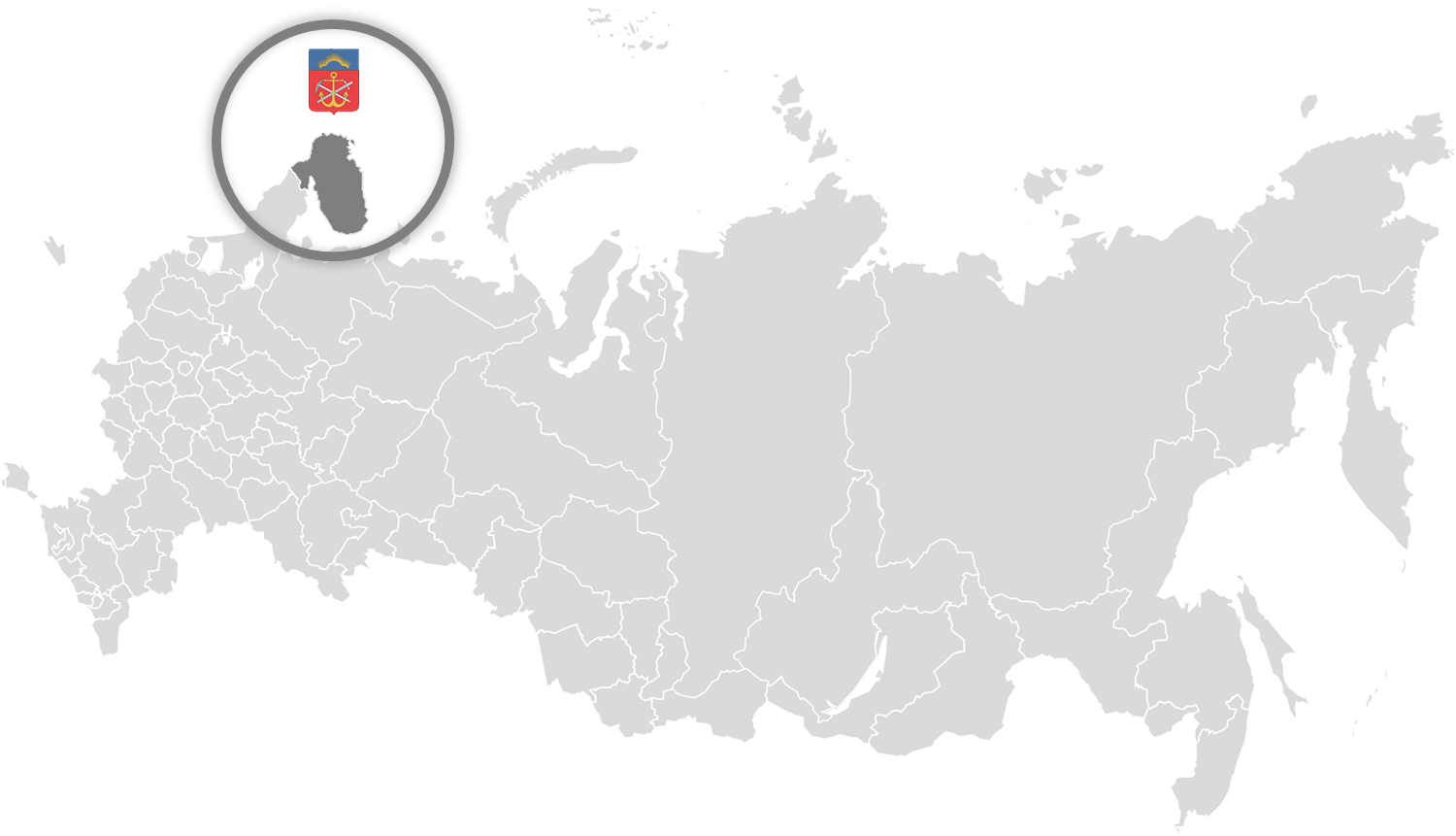 18 февраля 2016 года
 г. Мурманск
Спасибо за внимание
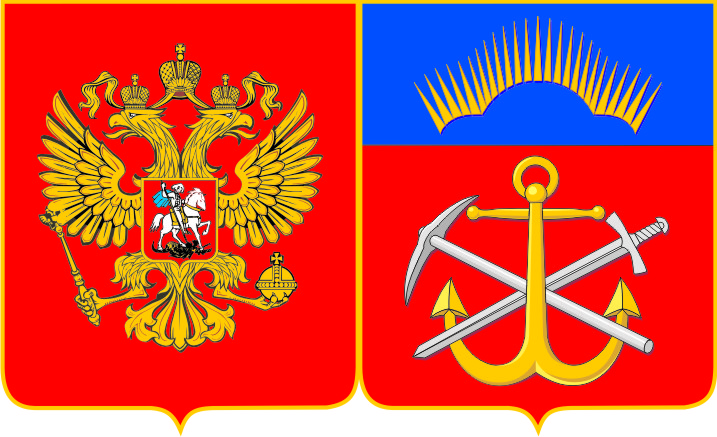 Председатель Комитета 
по физической культуре 
и спорту Мурманской области     
С.И. Наумова